Real Estate ManagementAdvisory Team Meeting
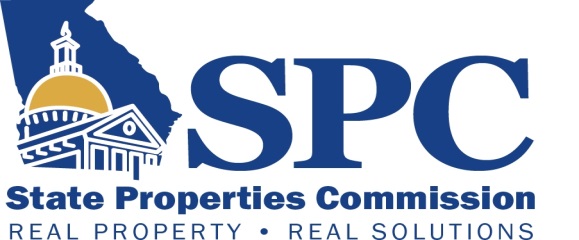 January 28, 2025



LEASING   SPACE PLANNING/DESIGN     ASSET/PROJECT  MANAGEMENT     LAND ACQUISITIONS  & DISPOSITIONS
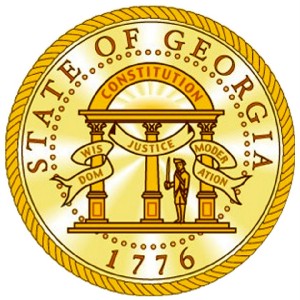 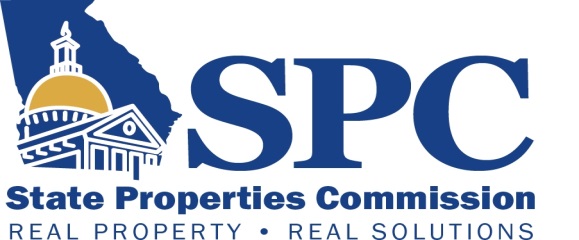 8:30      Coffee and Networking
 
9:00      Introduction of the State Properties Commission Team:
 Frank Smith, Deputy Executive Director, SPC
 Terry Jones, Assistant Director, SPC
 
9:15      Welcome:
Colonel William W. Hitchens, Commissioner, DPS
 
9:30      Overview of Real Estate Markets and Trends:
Erik Weiss, Savills, Vice Chairman
Kari Downing, Savills, Managing Director
Ally Juratovac, Savills, Research Associate
Raquel Howard, Savills, Assistant Director
Devon Munos, Savills, Vice President, Research Strategy & Insights
Mike Griffin, Savills, Vice Chairman, Florida Region
 
10:00    Break and Networking
 
10:15    Risk Management Services:
         Wade Damron, Director of Risk Management Services, DOAS
 
10:30    Housekeeping:
            Renewal Reports and Leasing Packages
            Facility Inspection Checklists
            Upcoming Renegotiations
Agenda
LEASING   SPACE PLANNING/DESIGN     ASSET/PROJECT MANAGEMENT     LAND ACQUISITIONS  & DISPOSITIONS
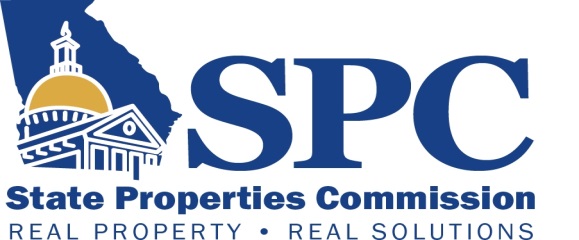 11:00      Doing Business with SPC (Renew, Renegotiate, Relocate)
         Space Management - Ginette Tatem, Inventory Analyst, SPC 
	                                             Tim Barker, Space Designer, SPC	 
                  Leasing - Terry Jones, Assistant Director, SPC
                  Project Management -David Allen, Asset Manager, SPC
              
11:45      Visual History of DPS:
              Lanie Weathers, Project Coordinator, DPS
 
12:00      Break and Networking 
 
12:15      Lunch Presentation Speaker:
              Dr. William Smith, Ph.D., Chair of the Department of Economics,
              University of West Georgia
 
1:00       Closing Remarks:
         Frank Smith, Deputy Executive Director, SPC
       Terry Jones, Assistant Director, SPC
Agenda
LEASING   SPACE PLANNING/DESIGN     ASSET/PROJECT MANAGEMENT     LAND ACQUISITIONS  & DISPOSITIONS
Sample Renewal Report
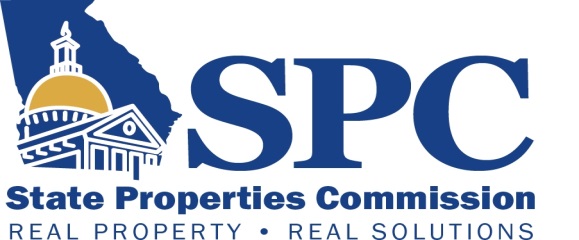 LEASING   SPACE PLANNING/DESIGN     ASSET/PROJECT MANAGEMENT     LAND ACQUISITIONS  & DISPOSITIONS
Maintenance & Improvements
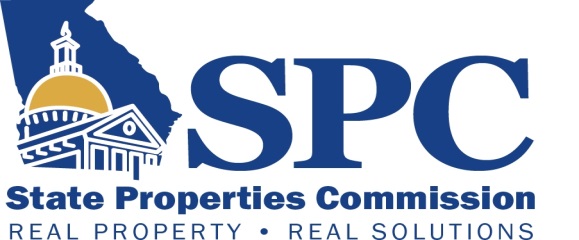 Tenant Improvements


 
 Deferred Maintenance
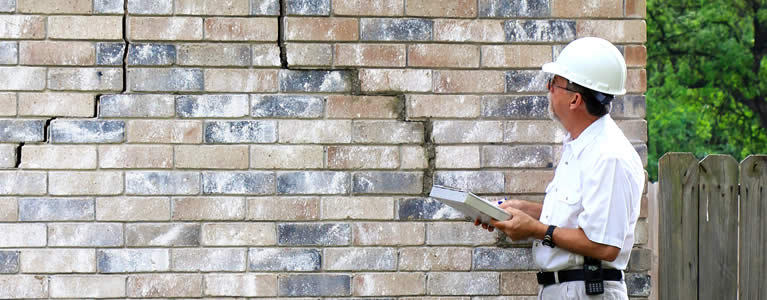 LEASING   SPACE PLANNING/DESIGN     ASSET/PROJECT MANAGEMENT     LAND ACQUISITIONS  & DISPOSITIONS
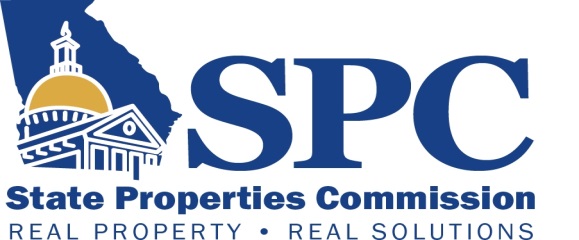 Renegotiation
Renegotiation Report sent out in October 2024
 



Tenant-at-Will
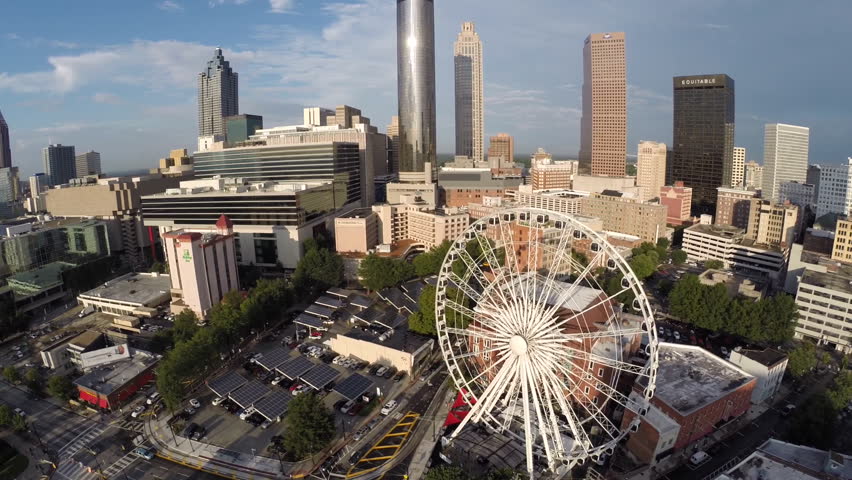 LEASING   SPACE PLANNING/DESIGN     ASSET/PROJECT MANAGEMENT     LAND ACQUISITIONS  & DISPOSITIONS
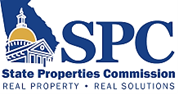 STATE PROPERTIES COMMISSION
SPACE MANAGEMENT OVERVIEW
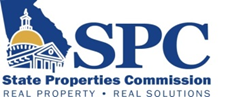 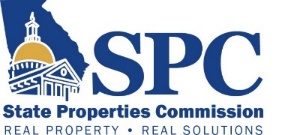 SPACE ACTION FORM (SAF)
The Space Action form initiates the formal request to SPC to perform an action on behalf of the occupying agency.  The form is used for the following request types:
Renegotiations
Cancellations
Other (New, Relocations, Expansions, Co-locations, Amendments, Landlord Issues, Address Change, and Facility Issues.
Note:  All new requests, relocations, expansions, and co-locations please complete the following for submission to Space Management.
Space Action Form (SAF)
Space Utilization Questionnaire (SUQ)
Organizational Chart specific to that requested location
Agency Design Specifications (if applicable)
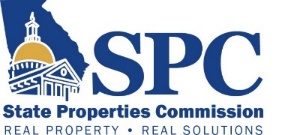 Space Utilization questionnaire (SUQ)
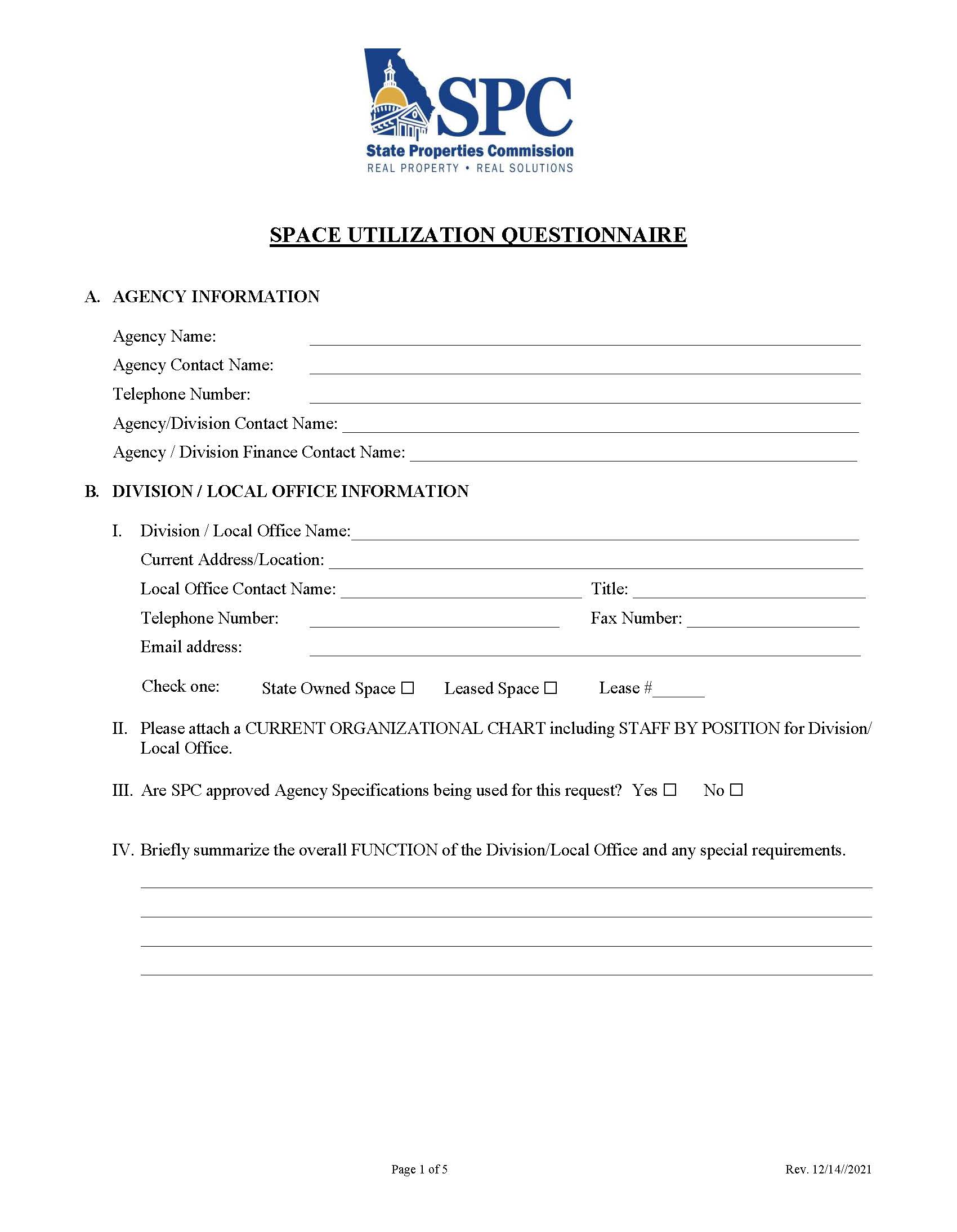 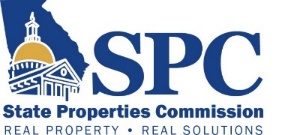 Space Utilization questionnaire (SUQ)
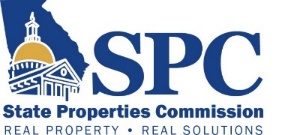 Space Utilization questionnaire (SUQ)
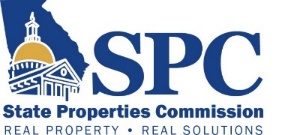 If you have any questions, contact us:
Terry Jones
Terry.Jones@spc.ga.gov 
Ginette Tatem
Ginette.Tatem@spc.ga.gov
Timothy Barker 
Tim.barker@spc.ga.gov
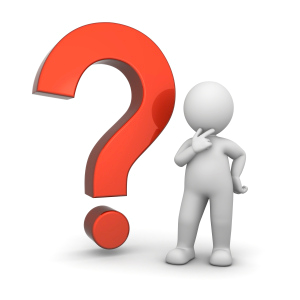 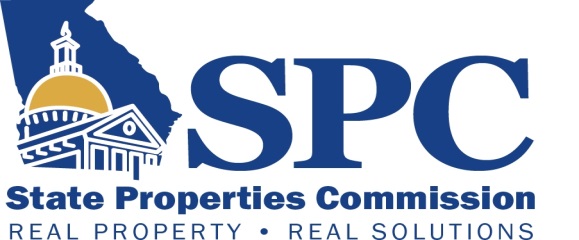 Leasing
Annual & Short-term Agreements
 



Multi-year Rental Agreements



 
Long-Term Agreements
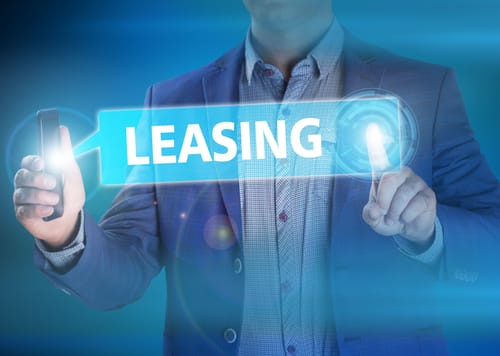 LEASING   SPACE PLANNING/DESIGN     ASSET/PROJECT MANAGEMENT     LAND ACQUISITIONS  & DISPOSITIONS
Lease Relocation Schedule Example
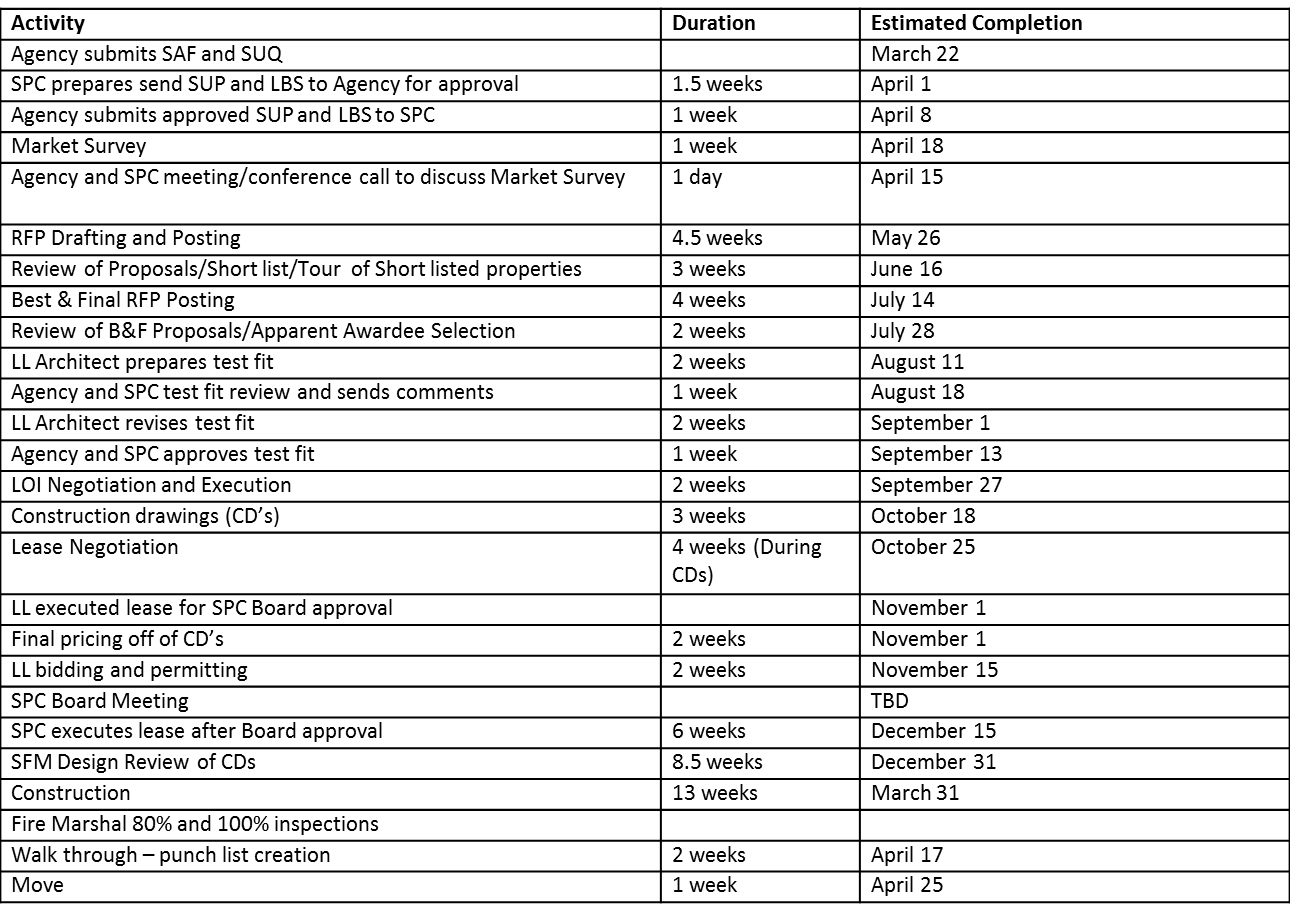 www.spc.georgia.gov
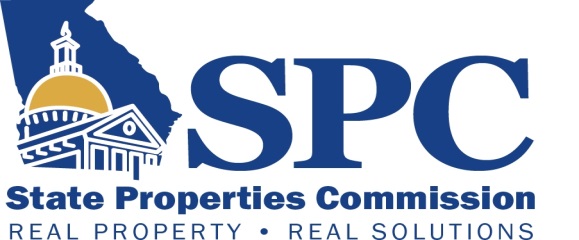 Project Management Fundamentals
David Allen – Space Quality ManagementMarquach’e Medina – Project Manager
LEASING   SPACE PLANNING/DESIGN     ASSET/PROJECT MANAGEMENT     LAND ACQUISITIONS  & DISPOSITIONS
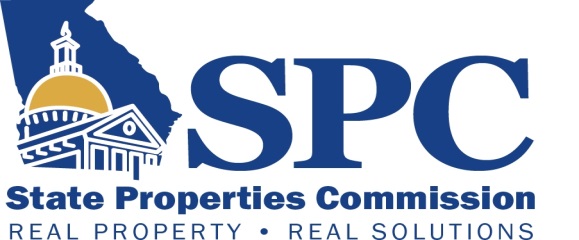 Agenda
1. What is project management?
2. The role of project management

3. Space Quality Management
4. Summary and key takeaways
5. FAQ/Q&A
LEASING   SPACE PLANNING/DESIGN     ASSET/PROJECT MANAGEMENT     LAND ACQUISITIONS  & DISPOSITIONS
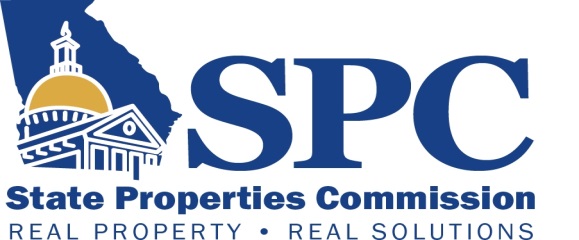 Definition of project management
“The application of knowledge, skills, tools and techniques to project activities to meet project objectives.”
Role of project management:
Project Management will ensure projects meet deadlines.
Stay within budget. 
Adhere to quality standards and specifications.
LEASING   SPACE PLANNING/DESIGN     ASSET/PROJECT MANAGEMENT     LAND ACQUISITIONS  & DISPOSITIONS
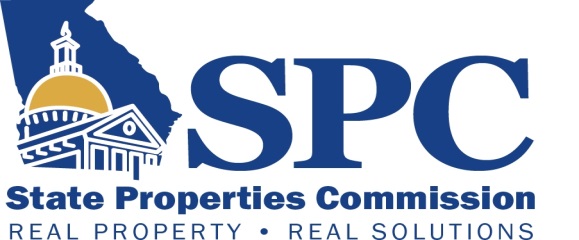 Responsibilities of a Project Manager
Planning and organizing
Directing communication with stakeholders
Managing risk
LEASING   SPACE PLANNING/DESIGN     ASSET/PROJECT MANAGEMENT     LAND ACQUISITIONS  & DISPOSITIONS
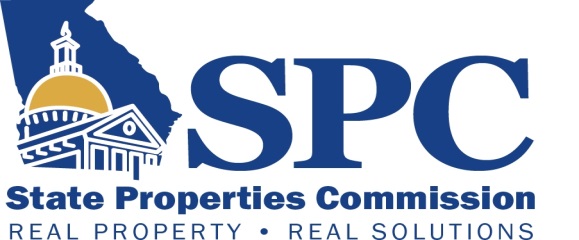 Summary and Key Takeaways
Recap of essential points: 
Project Management ensures goals are met efficiently.
Good communication and adaptability are vital.
Complete a Facility Inspection Checklist.
FIC
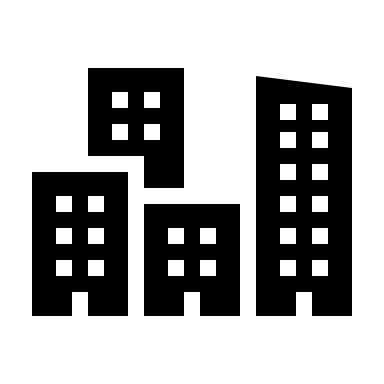 Click Icon
Questions??
LEASING   SPACE PLANNING/DESIGN     ASSET/PROJECT MANAGEMENT     LAND ACQUISITIONS  & DISPOSITIONS